幫助子女成為情緒小主人：如何發展子女的情緒智能？
範疇二：促進兒童健康、愉快及均衡的發展
小學家長教育資源套
大綱
什麼是情緒智能？
 如何幫助子女認識情緒？
 如何幫助子女表達情緒？
 如何幫助子女調節情緒？
什麼是情緒智能？
認識情緒
表達情緒
調節情緒
情緒智能
Kwong, E., Lam, C. B., Li, X., Chung, K. K. H., Cheung, R. Y. M., & Leung, C. (2018). Fit in but stand out: A qualitative study of parents’ and teachers’ perspectives on socioemotional competence of children. Early Childhood Research Quarterly, 44, 275-287. 
Li, X., Lam, C. B., Chung, K. K. H., Cheung, R. Y. M., Leung, C., & Fung, W. K. (2020). Development and validation of the Chinese Inventory of Children’s Socioemotional Competence (CICSEC). Early Education and Development, 31(6), 854-872.
情緒智能有多重要？
不論性別、家庭經濟背景及早期學習能力
情緒智商較好的孩子長大後：
 較大機會完成大學
 較大機會找到理想工作
 較少機會行差踏錯
 較少機會有精神病
Jones, D. E., Greenberg, M., & Crowley, M. (2015). Early social-emotional functioning and public health: The relationship between kindergarten social competence and future wellness. American Journal of Public Health, 105, 2283-2290.
如何幫助子女認識情緒？
學習情緒詞彙
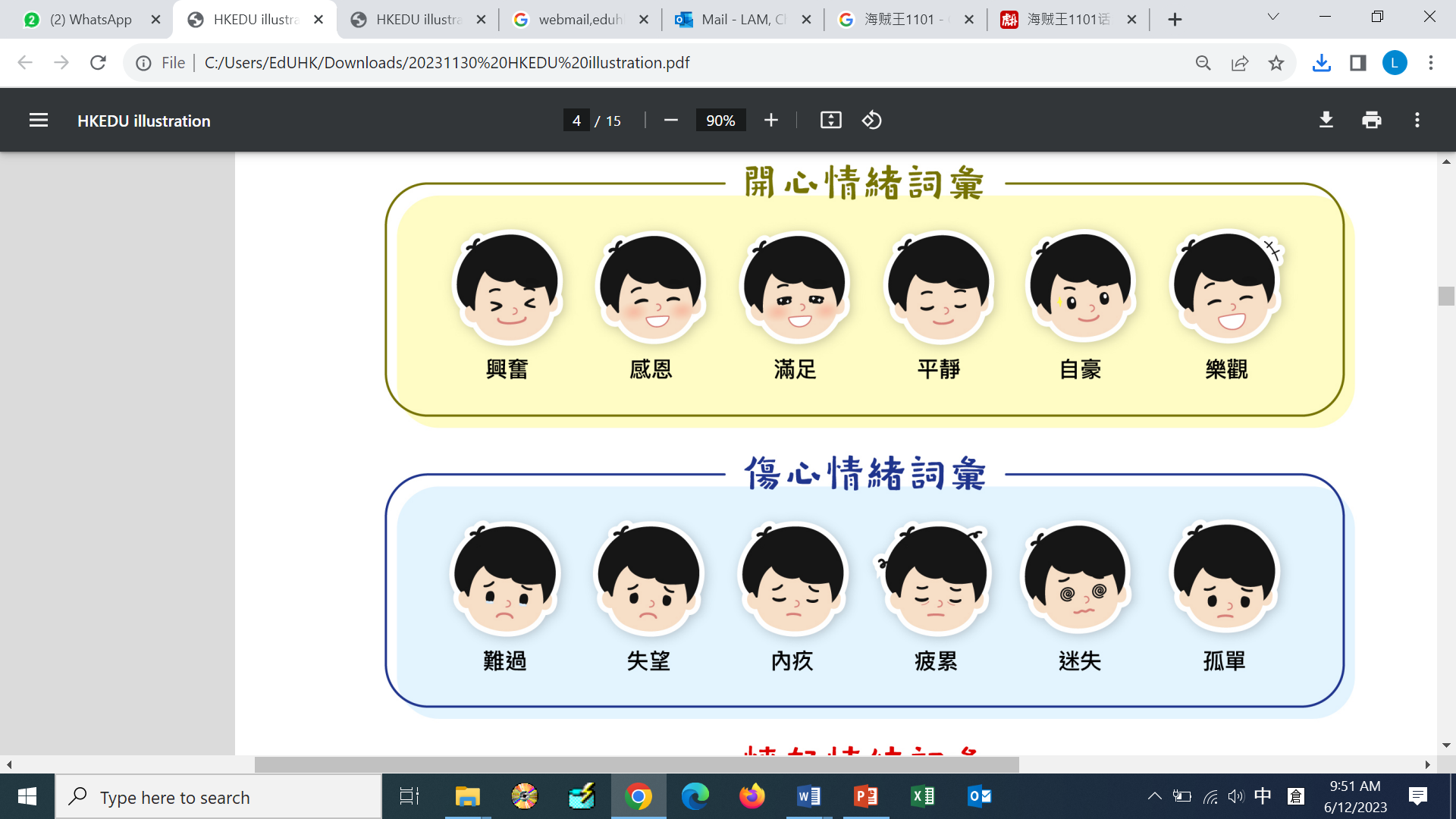 如何幫助子女認識情緒？
學習情緒詞彙
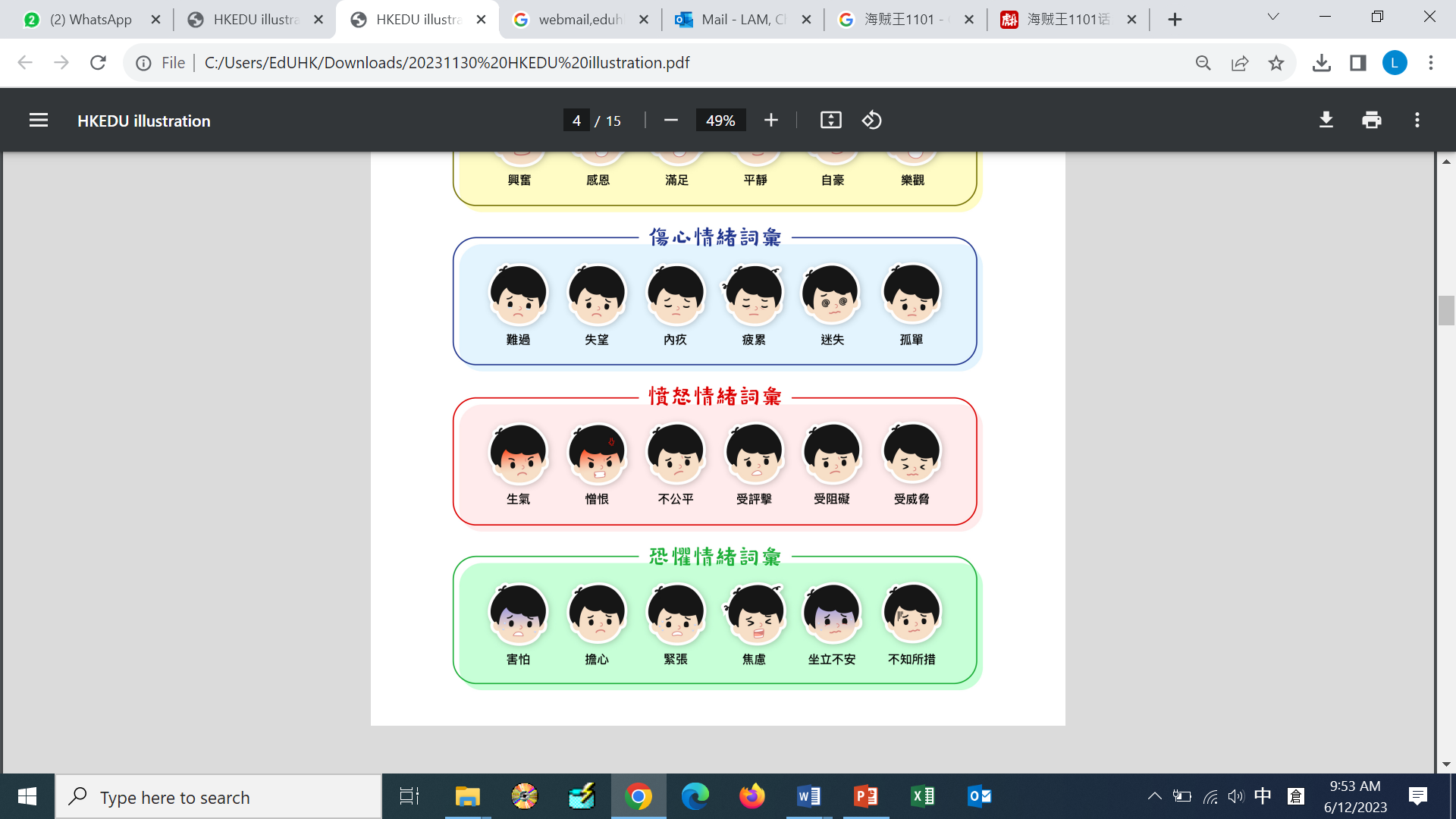 如何幫助子女認識情緒？
學習不同情緒的表情和身體反應
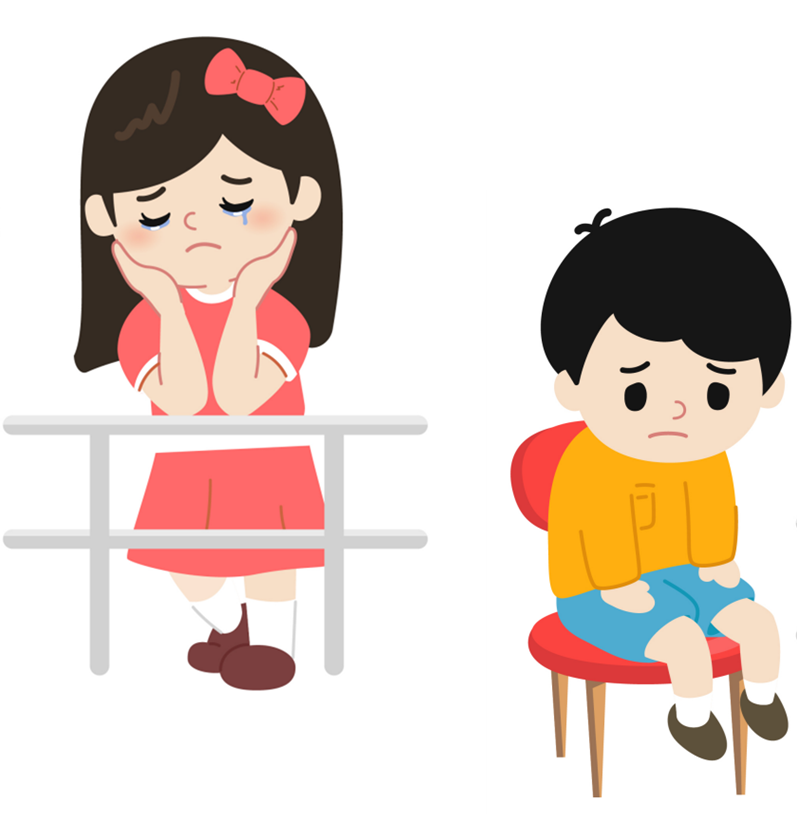 傷心是怎樣的？
嘴角向下
眉毛皺起
垂頭喪氣
低頭托腮
獨自坐著
流下淚來
如何幫助子女認識情緒？
學習不同情緒的表情和身體反應
憤怒是怎樣的？
肌肉繃緊
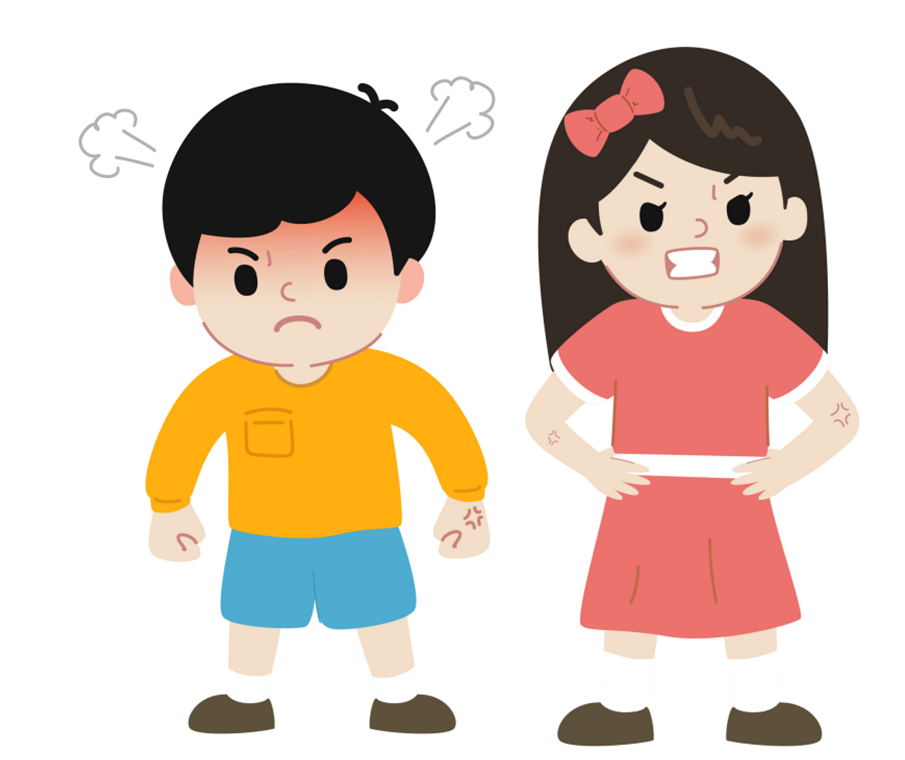 面紅耳熱
眉毛豎起
咬牙切齒
睜大眼睛
雙手叉腰
心跳加快
身體發熱
呼吸加快
握實拳頭
如何幫助子女認識情緒？
面青唇白
學習不同情緒的表情和身體反應
眉毛抬起
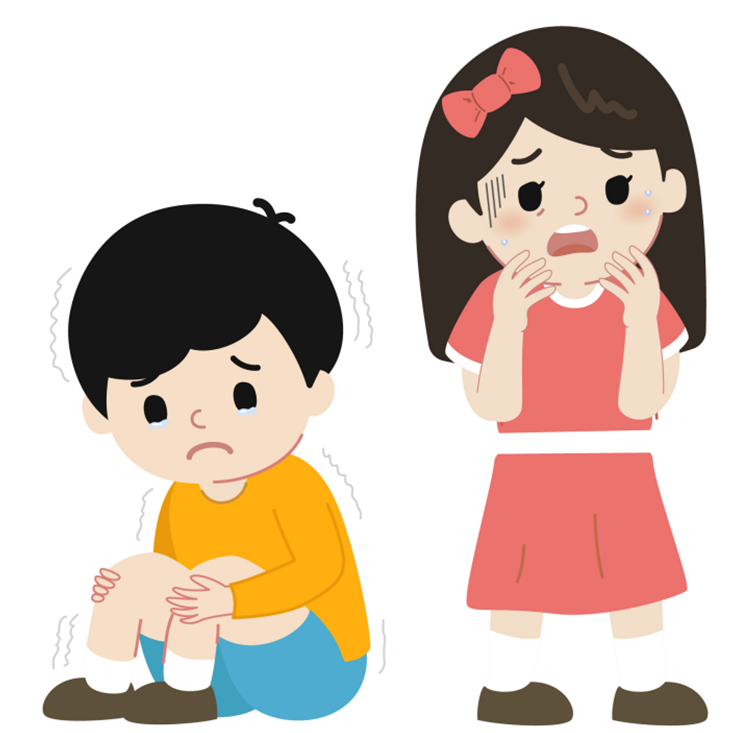 恐懼是怎樣的？
嘴角向下
睜大眼睛
流下淚來
心跳加快
身體顫抖
縮成一團
轉身躲避
呼吸加快
如何幫助子女認識情緒？
教導子女觀察自己和別人的表情和身體反應，留心自己和別人的感受、想法和意圖：
「你_________ （點出子女的表情或身體反應） ，你是不是想_________？」（推測子女的感受、想法或意圖）
例子：「你面紅耳熱、咬牙切齒，你是不是為了什麼事情而感到生氣？」
Spence, S. H. (2003). Social skills training with children and young people: Theory, evidence and practice. Child and Adolescent Mental Health, 8(2), 84-96.
如何幫助子女認識情緒？
「你看﹗他_________ （點出別人的表情或身體反應） ，你猜他是否覺得_________？」（引導子女猜想別人的感受、想法或意圖）
例子：「你看﹗他皺起眉毛、偏著嘴巴，你猜他是否覺得很難過？」
Spence, S. H. (2003). Social skills training with children and young people: Theory, evidence and practice. Child and Adolescent Mental Health, 8(2), 84-96.
如何幫助子女認識情緒？
」
與子女展開「情緒對話」
「如果 _________ （描述情景） ，你覺得他／她會有什麼感受和想法？他／她會想做什麼？」
例子：
媽媽：「如果你的同學上學遲到了，回到課室時老師已經開始上課，你覺得他會有什麼感受和想法？他會想做什麼？」
孩子：「會很怕老師會罰他﹗很想老師不會怪他﹗」
媽媽：「對呀，你的同學可能會很擔心老師會責怪他。他當刻會很想得到老師的諒解和原諒。」
Rolland, R. (2022). The art of talking with children: The simple keys to nurturing kindness, creativity, and confidence in kids. HarperCollins.
如何幫助子女認識情緒？
」
在十號風球下：
有人剛下班但沒有交通工具回家。你覺得他／她會有什麼感受和想法？他／她會想做什麼？
有人家裡的窗半夜被打破，玻璃散滿一地，雨不停地打進屋裡。你覺得他／她會有什麼感受和想法？他／她會想做什麼？
有人經營店舖，但店舖因大雨而入水，所有貨物都損毁了。你覺得他／她會有什麼感受和想法？他／她會想做什麼？
Rolland, R. (2022). The art of talking with children: The simple keys to nurturing kindness, creativity, and confidence in kids. HarperCollins.
如何幫助子女表達情緒？
運用句式：「我感到________，因為_________。」
「我感到失望，因為小明不能來我的生日會。」
「我感到不公平，因為對方明明犯規但球証沒有理會﹗」
「我感到緊張，因為明天我要在台上演講﹗」
Kircanski, K., Lieberman, M. D., & Craske, M. G. (2012). Feelings into words: Contributions of language to exposure therapy. Psychological Science, 23(10), 1086-1091.
如何幫助子女調節情緒？
情緒為本處理方法
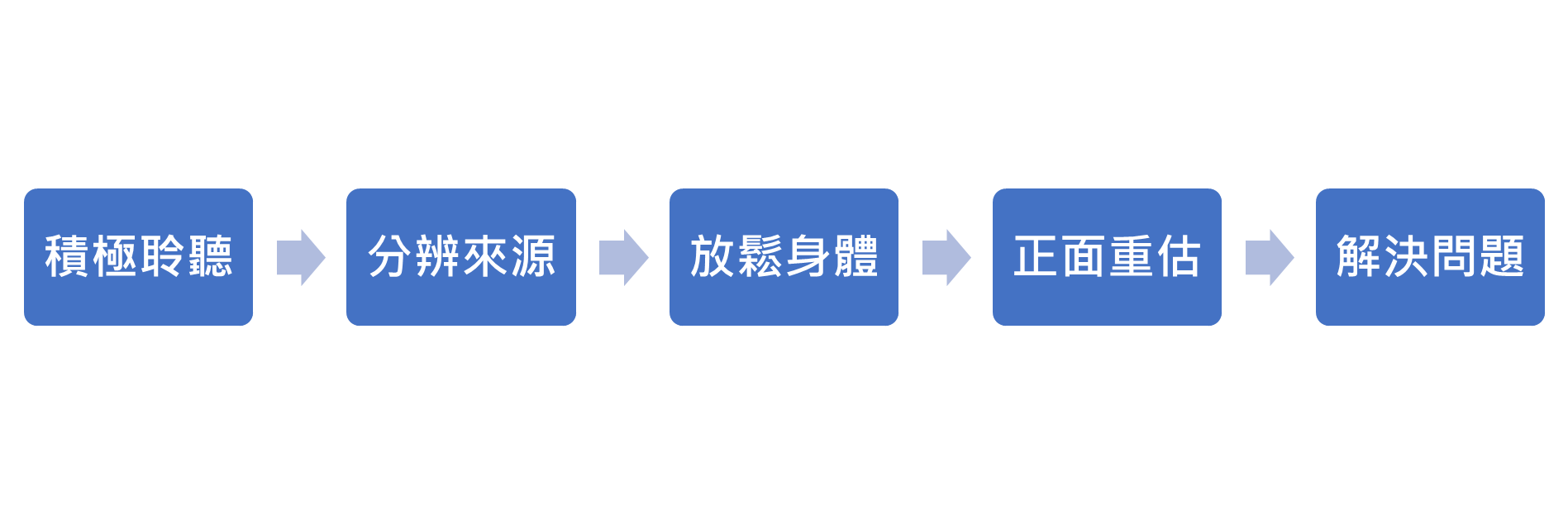 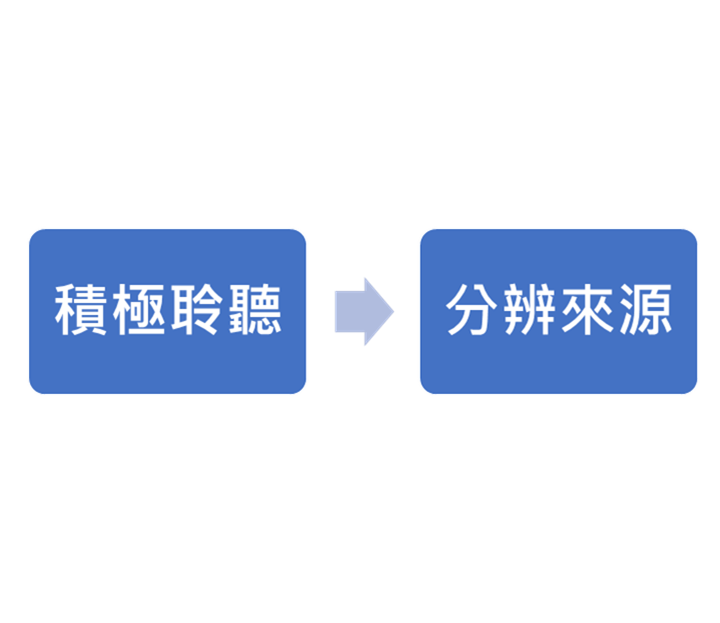 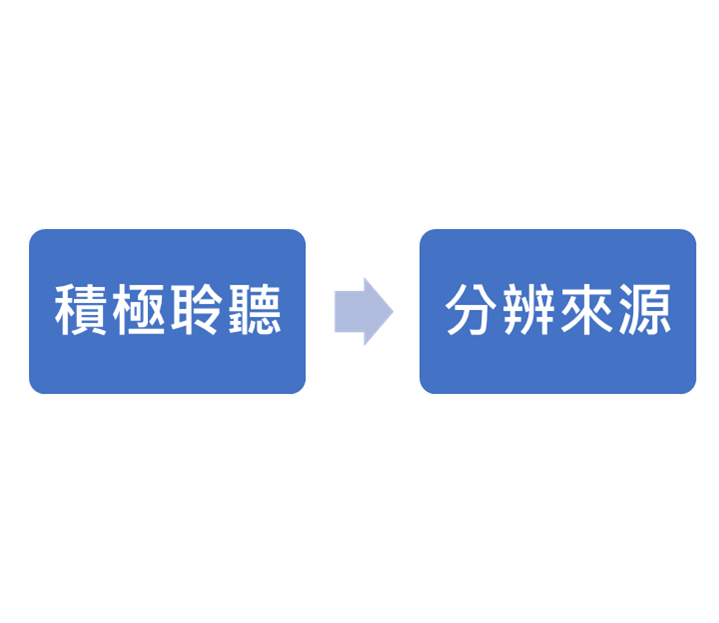 不可控的事情
可控的事情
問題為本處理方法
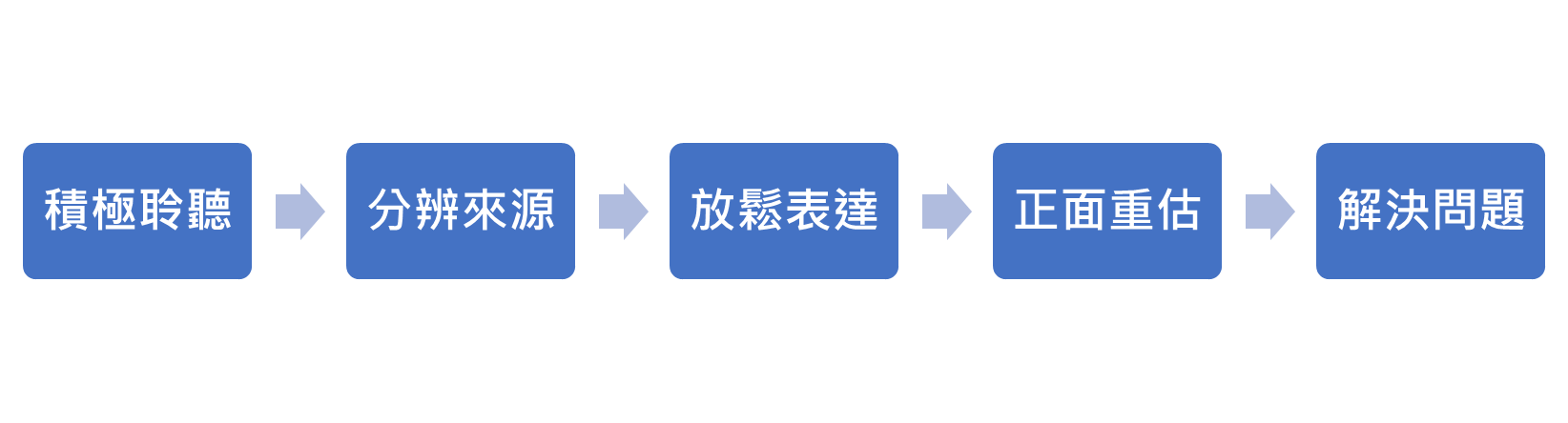 如何幫助子女調節情緒？
積極聆聽
說出子女的情緒
+
說出情緒背後的原因
Eisenberg, N., Fabes, R. A., Shepard, S. A., Guthrie, I. K., Murphy, B. C., & Reiser, M. (1999). Parental reactions to children's negative emotions: Longitudinal relations to quality of children's social functioning. Child Development, 70(2), 513-534.
如何幫助子女調節情緒？
分辨來源
第一類負面事情
第二類負面事情
子女已經很努力練習，但最後還是輸了比賽，所以感到失望。
子女已經練習了很多次，但仍然為明天的口頭報告感到焦慮。
子女在街上被陌生人撞了一下，覺得很生氣，但陌生人已經快步離去。
子女心愛的寵物死了，很是傷心。
子女在練習賽中輸了，感到失望，但真正的比賽在下星期進行。
下星期是口頭報告的日子，但子女還沒有準備，所以感到焦慮。
子女被同班同學搶了筆袋，覺得很生氣。
子女心愛的寵物病了，覺得傷心。
Cheng, C., Lau, H. P. B., & Chan, M. P. S. (2014). Coping flexibility and psychological adjustment to stressful life changes: A meta-analytic review. Psychological Bulletin, 140(6), 1582-1607.
如何幫助子女調節情緒？
第一類負面事情
不可控的事情
情緒為本處理方法
第二類負面事情
可控的事情
問題為本處理方法
Cheng, C., Lau, H. P. B., & Chan, M. P. S. (2014). Coping flexibility and psychological adjustment to stressful life changes: A meta-analytic review. Psychological Bulletin, 140(6), 1582-1607.
如何幫助子女調節情緒？
情緒為本：放鬆身體方法：漸進式肌肉鬆弛練習
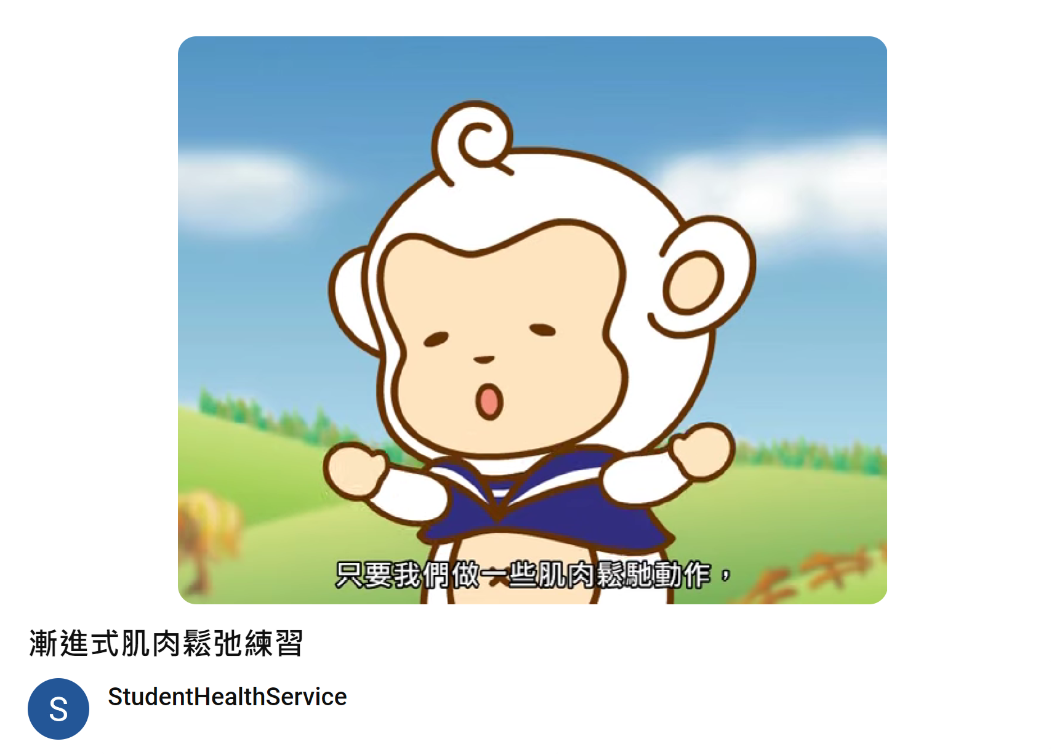 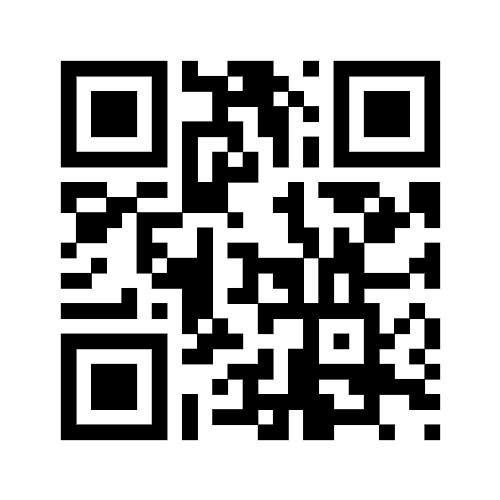 重溫短片
[Speaker Notes: 播放短片：http://tiny.cc/1t7dvz]
如何幫助子女調節情緒？
界定問題
尋求方法
設想後果
作出決定
與子女計劃和實踐
Webster-Stratton, C., & Reid, M. J. (2004). Strengthening social and emotional competence in young children—The foundation for early school readiness and success: Incredible years classroom social skills and problem-solving curriculum. Infants & Young Children, 17(2), 96-113.
如何幫助子女調節情緒？
問題為本：解決問題
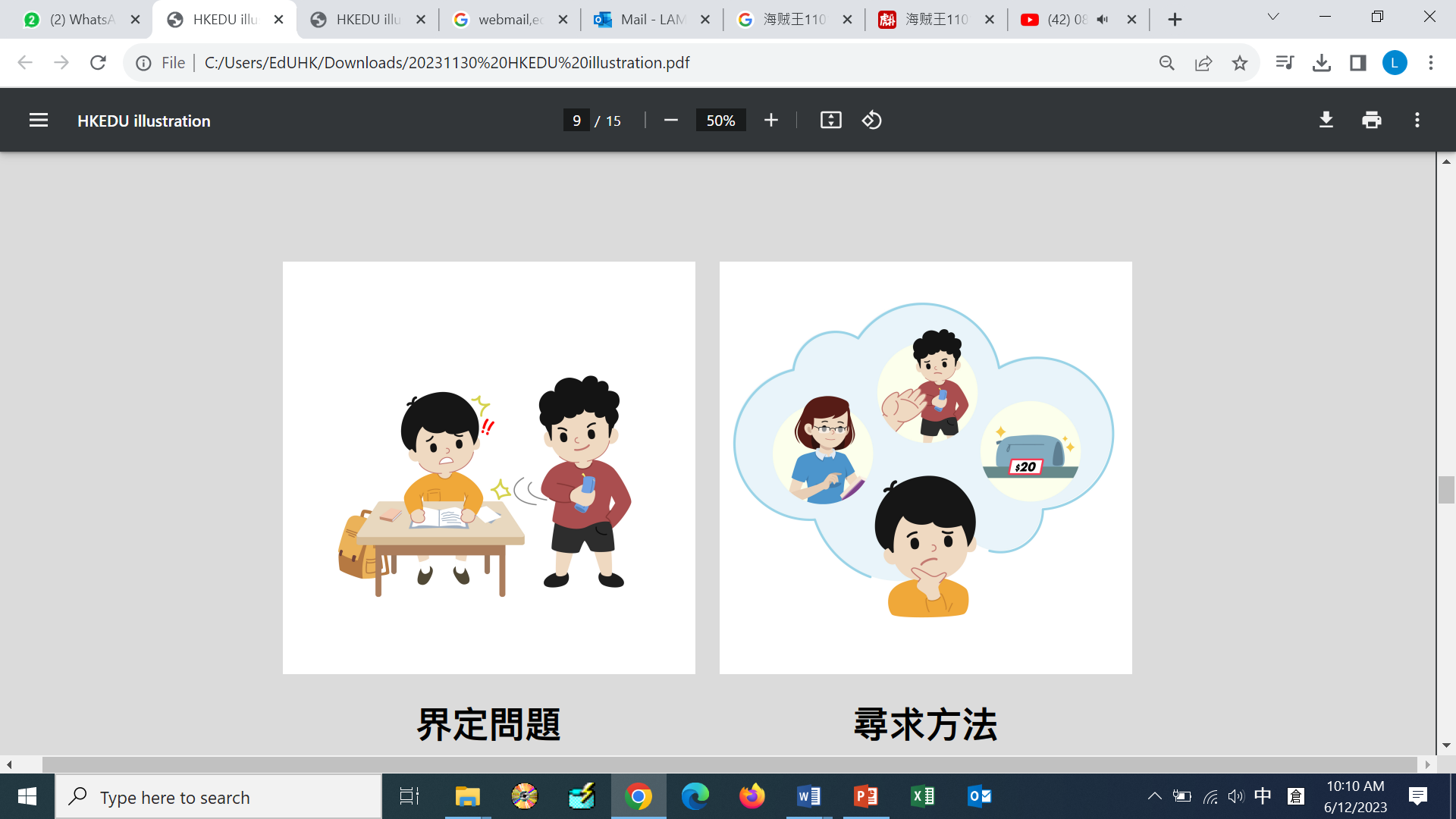 界定問題：筆袋被同學搶了。
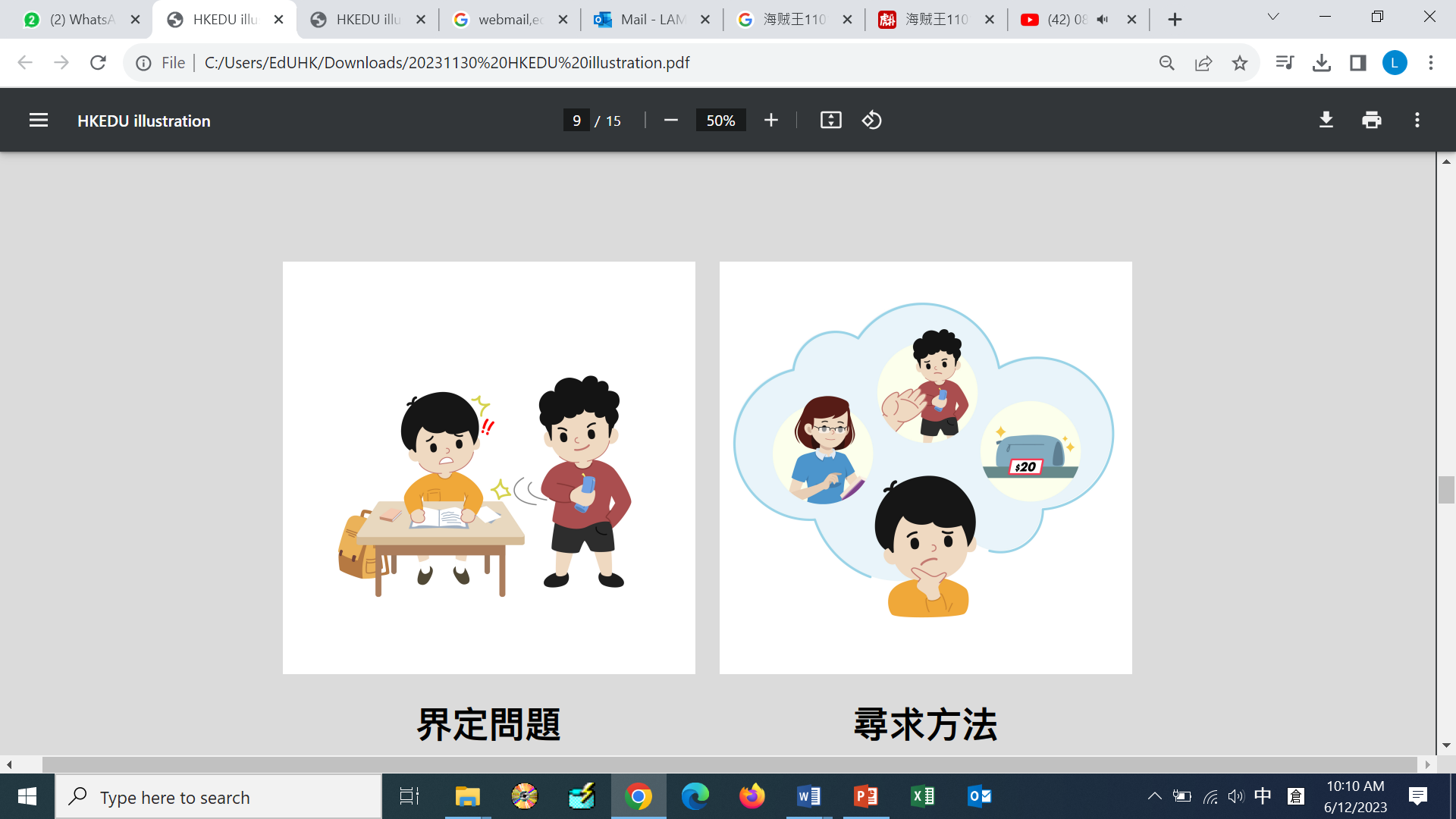 尋求方法：
我可以告訴老師。
我又可以直接向同學要回我的筆袋。
我亦可以買一個新筆袋。
如何幫助子女調節情緒？
問題為本：解決問題
設想後果：
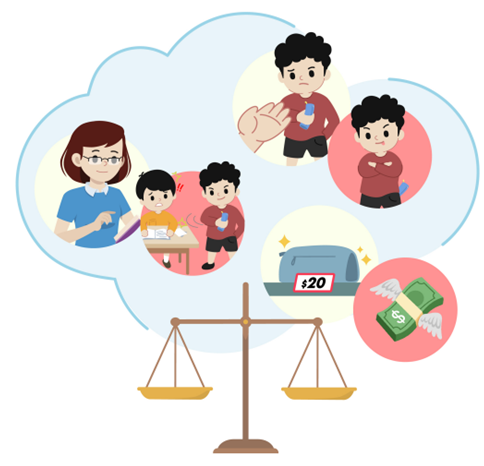 如何幫助子女調節情緒？
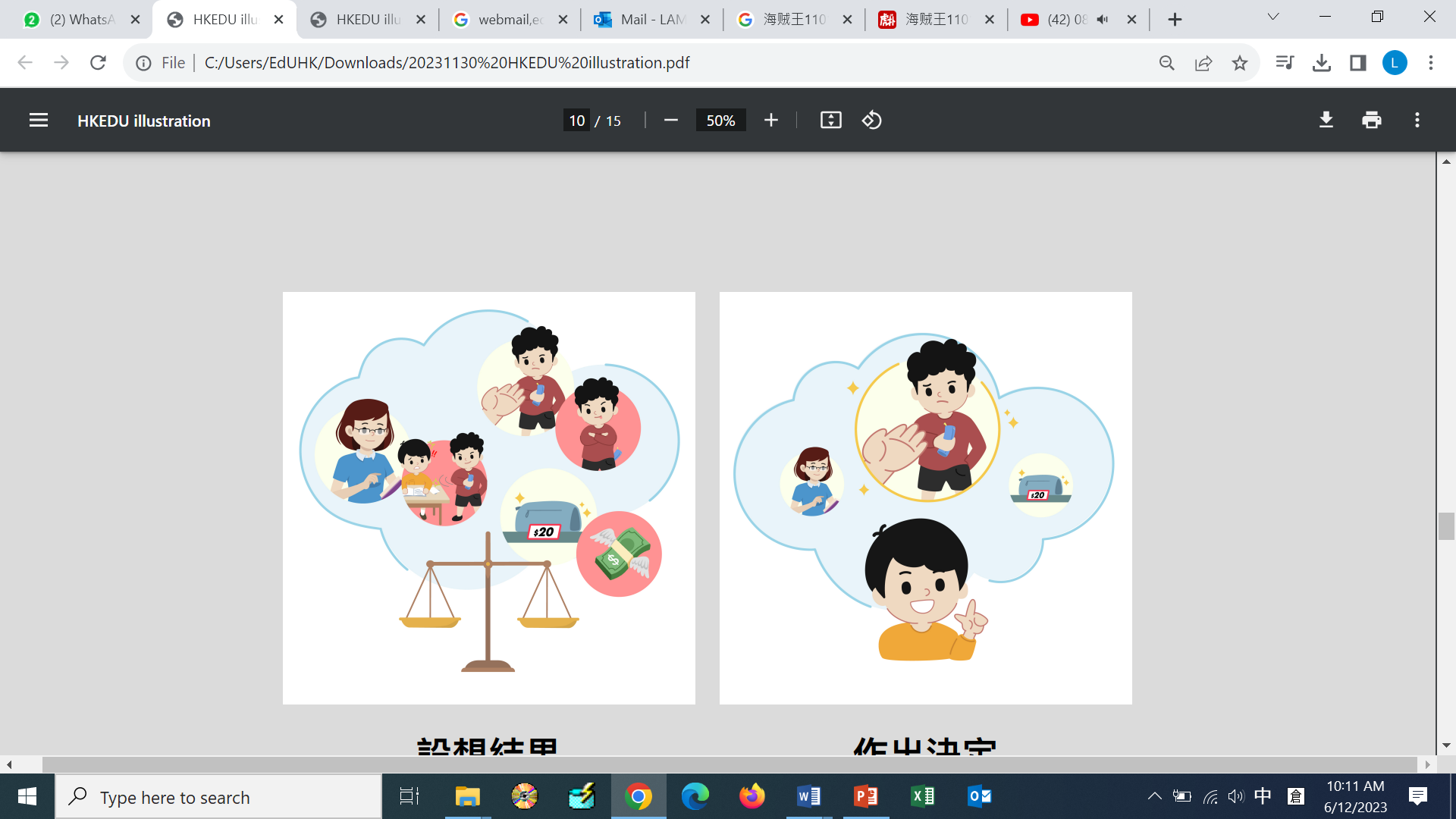 問題為本：解決問題
作出決定：第二個方法似乎最好，因為我可以自己解決問題，不用依賴老師又不用逃避。
運用解難四部曲與子女溝通後，仍需要繼續跟進實踐的技巧。例如，子女決定直接向同學要求取回筆袋，子女可能不懂得如何去表達要求，需要家長在家幫忙練習。又例如，子女向同學表達要求後，仍被拒絕，未能取回筆袋，家長仍需與子女商討對策。
總結